Oblique Sketch
HEIGHT
DEPTH
WIDTH
Oblique Sketching
Front view is drawn true shape and size
[Speaker Notes: Front view is normal to the viewer’s line of sight
Circles and curves appearing on the side and top planes will be distorted
Receding edges can be sketched at any angle except vertical or horizontal
Long side of an object, circles, and arcs should be shown in the frontal plane to lessen distortion]
Oblique Sketching
Circles and curves drawn on frontal plane will appear true shape and size
Sketching Angles
Begin with 90° angle
45°
60°
30°
Subdivide once
Subdivide twice
Two Types of Obliques are:
Cavalier: The object is drawn and full depth
Cabinet: The object is drawn and 1/2 depth
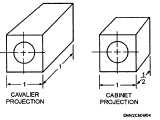